Course:
Room: 108Capacity: 53
Seating Chart
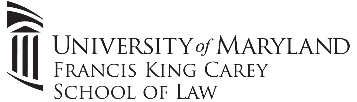 Semester:
Professor: